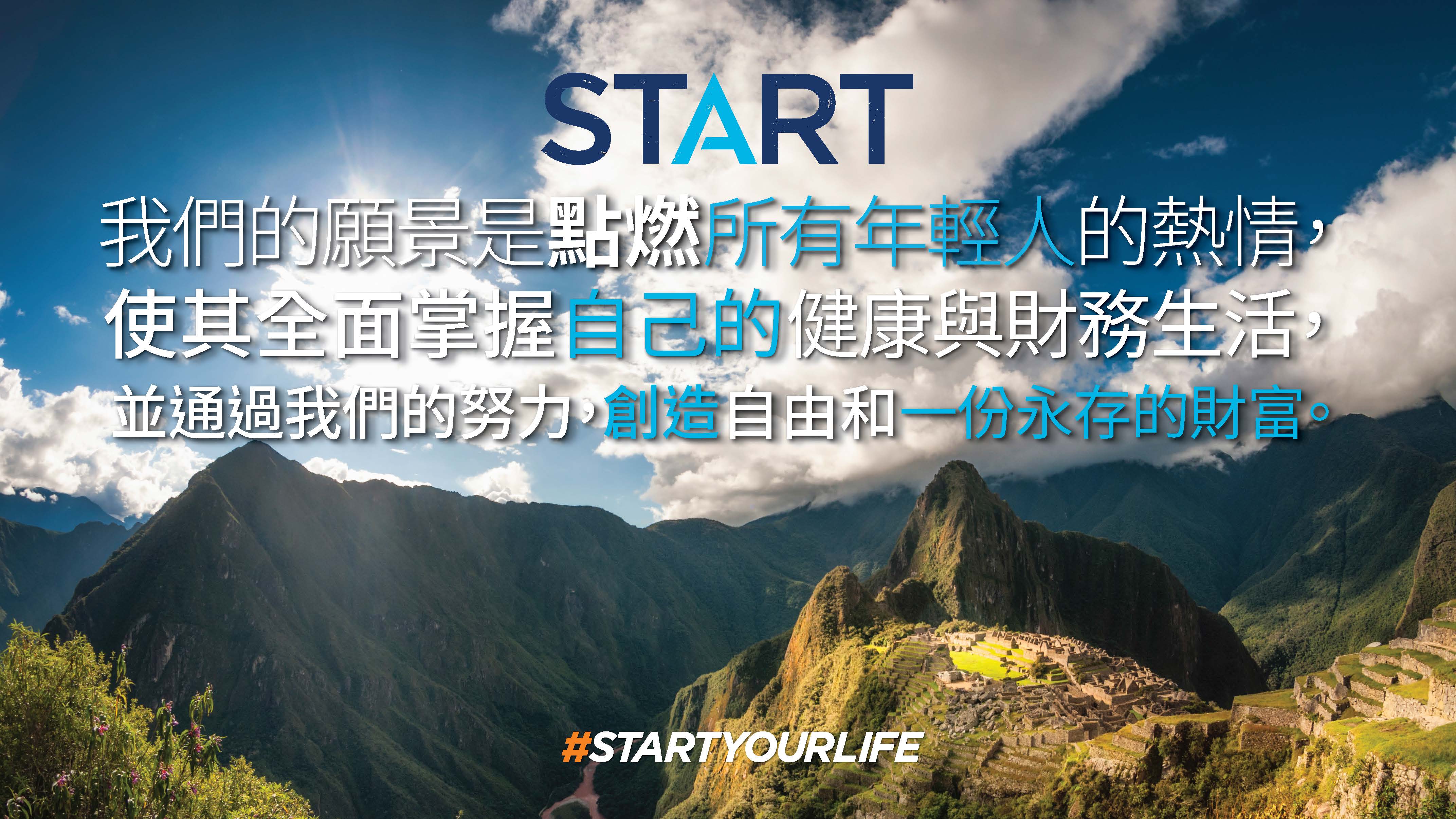 [Speaker Notes: START是一個 Isagenix 內部的社團。其成員是世界各地具有遠見卓識及實干精神，年齡在18-35歲之間的人士。這些START成員力求掌控自己的健康和命運，並通過幫助他人實現同樣的願望而造福世界。
START是 Isagenix 長久的業績，其創建更是以 Isagenix 作為基礎。我們為年輕人提供網絡營銷的新視角。對於這一代人而言，與他人分享自己喜愛的產品本就司空見慣。這種簡單的商業模型對他們再合適不過。這一代人也喜歡購買親朋好友推薦和信賴的品牌。  
每個人都認識這樣的人！即使您不在18-35歲之間，您也可以將這個社團作為一個團隊資源。
雖然START是一個出色的計劃，但 Isagenix 不鼓勵或建議任何人棄學開展 Isagenix 業務，而是抓住這個絕佳的機會追求健康的生活方式，並獲得賺取剩餘收入的能力。]
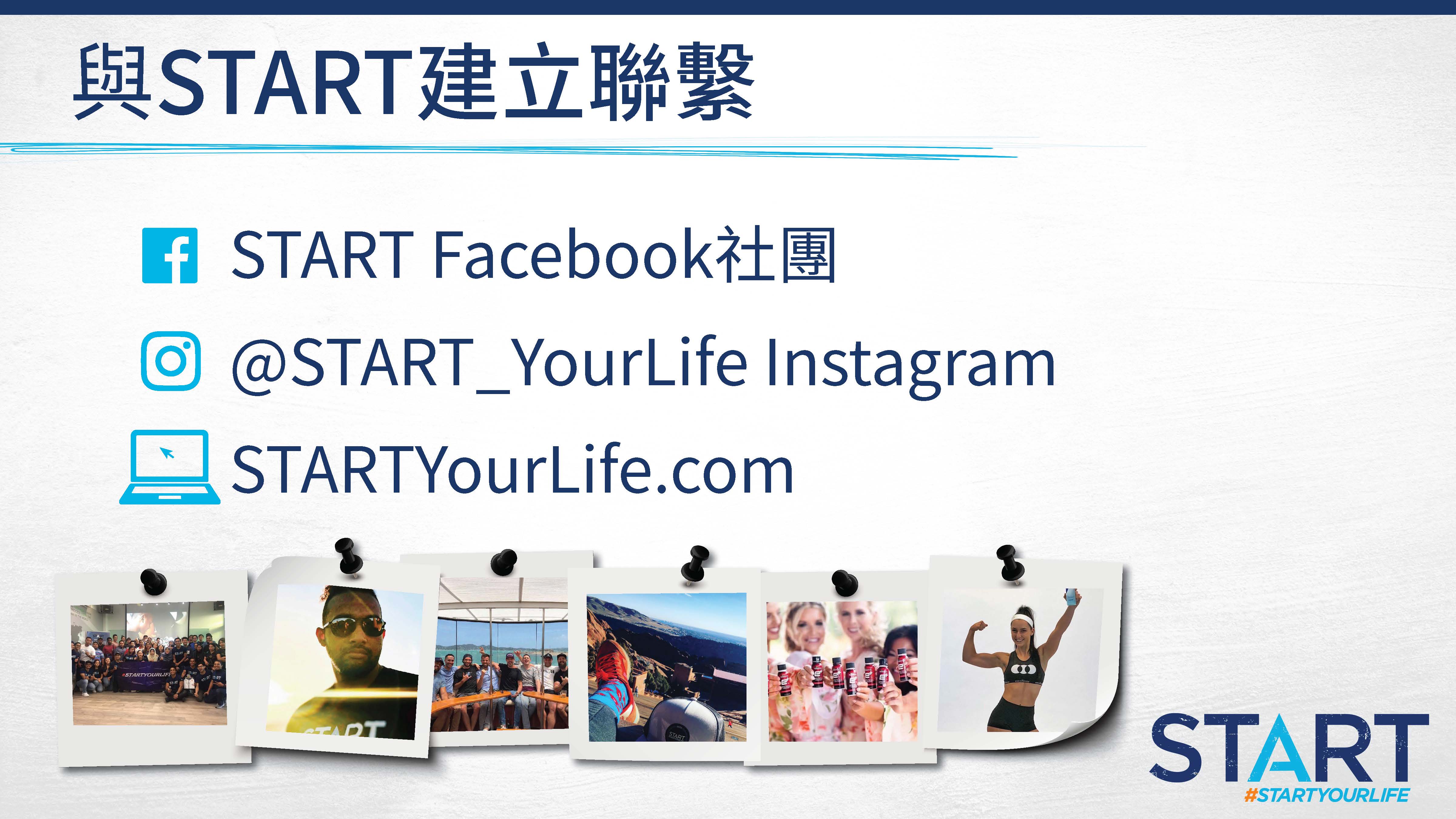 [Speaker Notes: START Facebook社團是我們所有成員相互聯繫、鼓勵並協作的地方。這是一個充滿了支持、認可和競賽精神的全球社團，成員們為彼此的征途增添價值。
關注我們Instagram上來自全球各地START成員的勵志帖文，了解START的生活方式及這個振奮人心的社團。在您的照片中插入#StartYourLife（開始您的人生）字樣，以獲得在START Instagram上得到展示的機會。
STARTYourLife.com是所有與START相關的資訊及工具的中心。頁面右上角還有能直接訪問我們社交頻道的連結。]
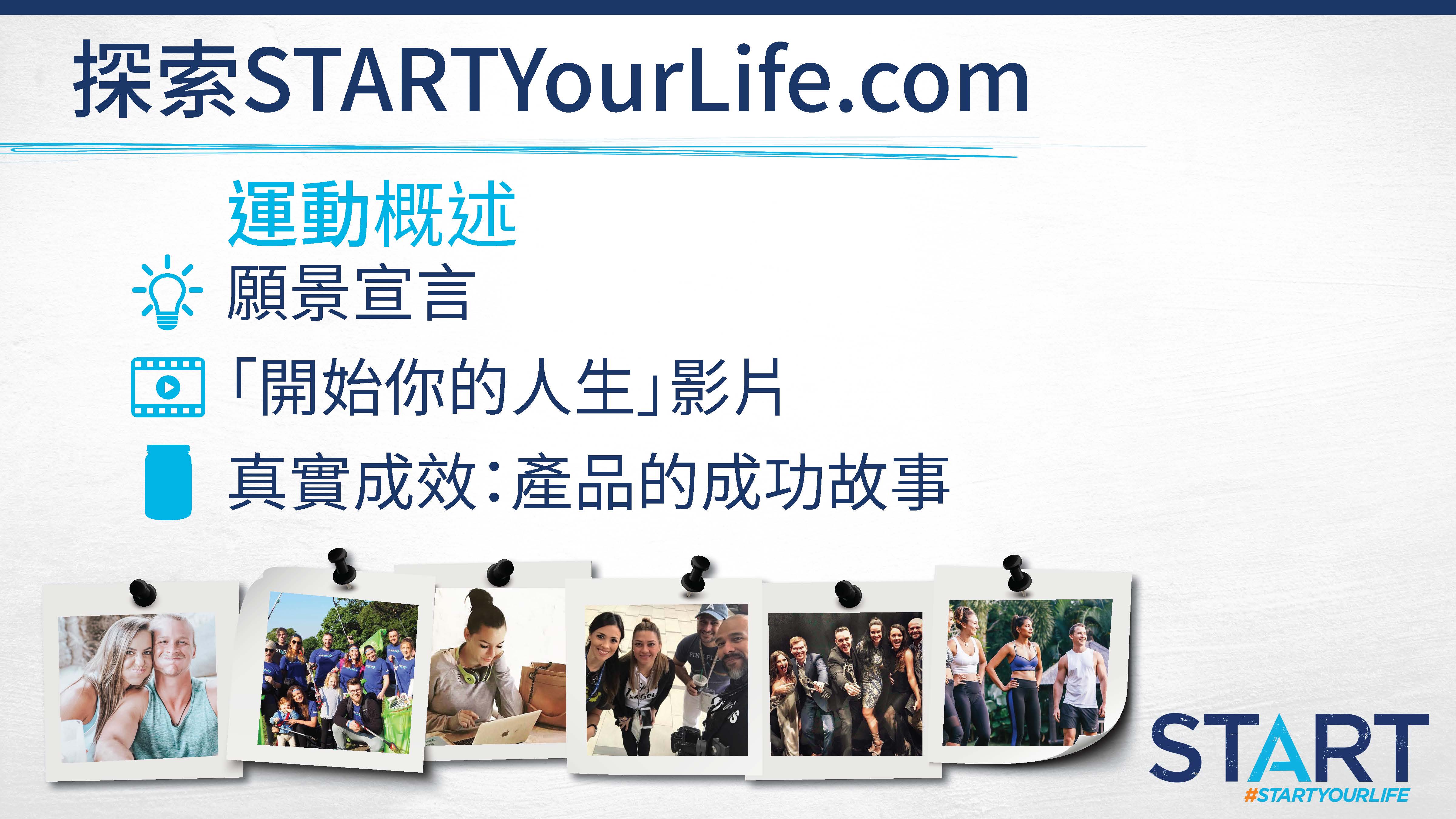 [Speaker Notes: （願景與運動概述）該網站以START的願景為主旨，並介紹STARTYourLife（開始您的人生）運動。
（影片工具）願景後的影片旨在介紹網絡營銷職業、START社團及運動，以及START領導者的故事。
（真實成效：產品的成功故事）查看START成員在使用產品及計劃的「之前」及「之後」照片，了解他們的成功經歷。]
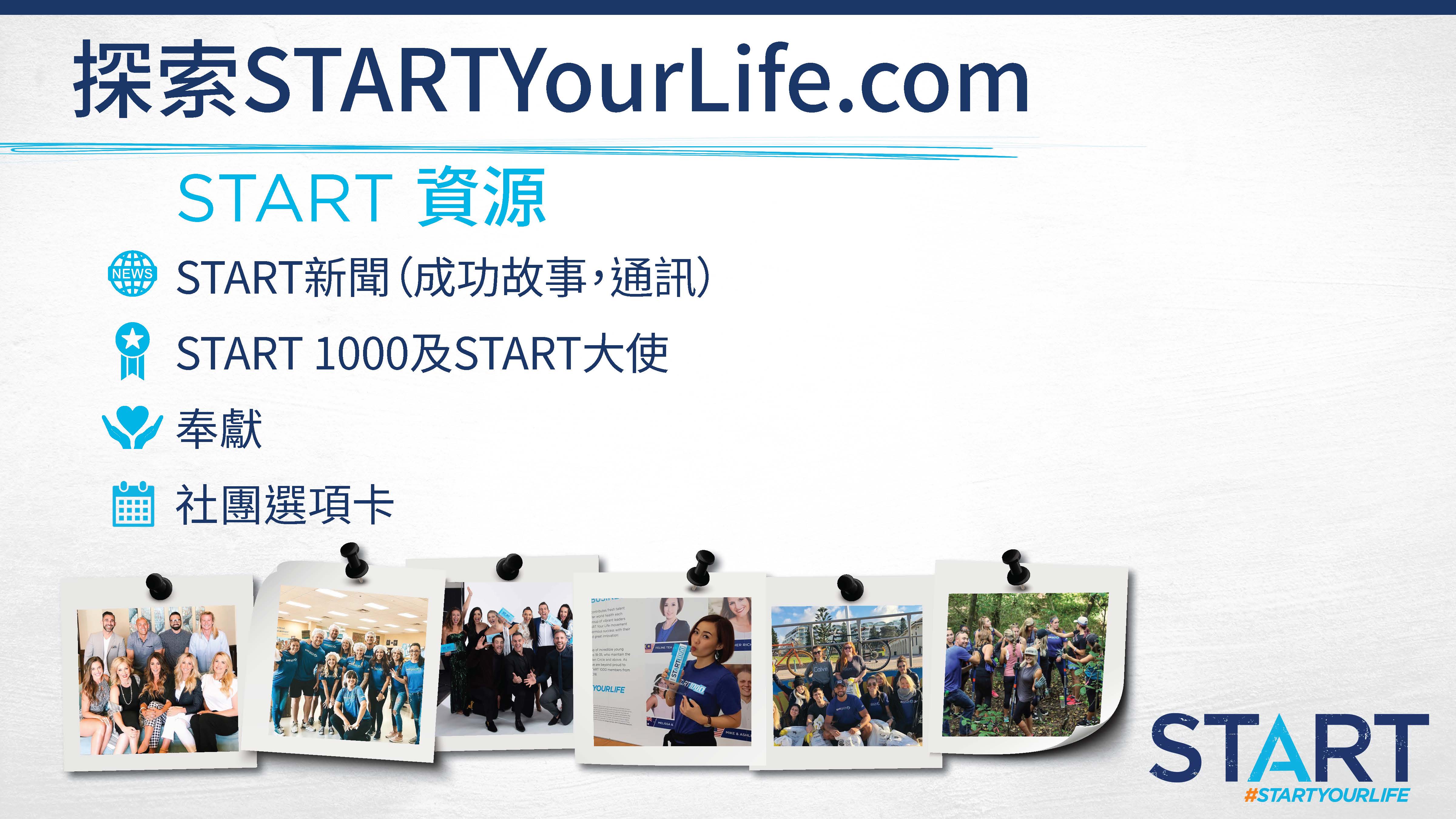 [Speaker Notes: （社團）您與其他START成員交流的方式，以及包含公司贊助的活動、視訊電話及培訓課程的行事歷。
（START 1000）START 1000是為前1000名在滿36歲之前就達成3星金環級別的 Isagenix 客戶設置的一項獨有的認可計劃。 
START 大使是經過嚴格選拔，代表STARTYourLife運動的成功領袖。我們的START 大使負責START培訓的主要部分。訪問這一部分，進一步了解這些認可計劃，並觀看領袖如何為他人鋪平道路。
（START新聞鍵）訂閱我們的通訊，了解最新的START工具、資源，以及專與我們的成員相關的任何其他消息。我們的START成功故事系列著重報導START成員採用 Isagenix 生活方式的範例。
（奉獻）點選此鍵查看如何參與下一次START回饋活動，並瀏覽START開展的過往回饋活動。]
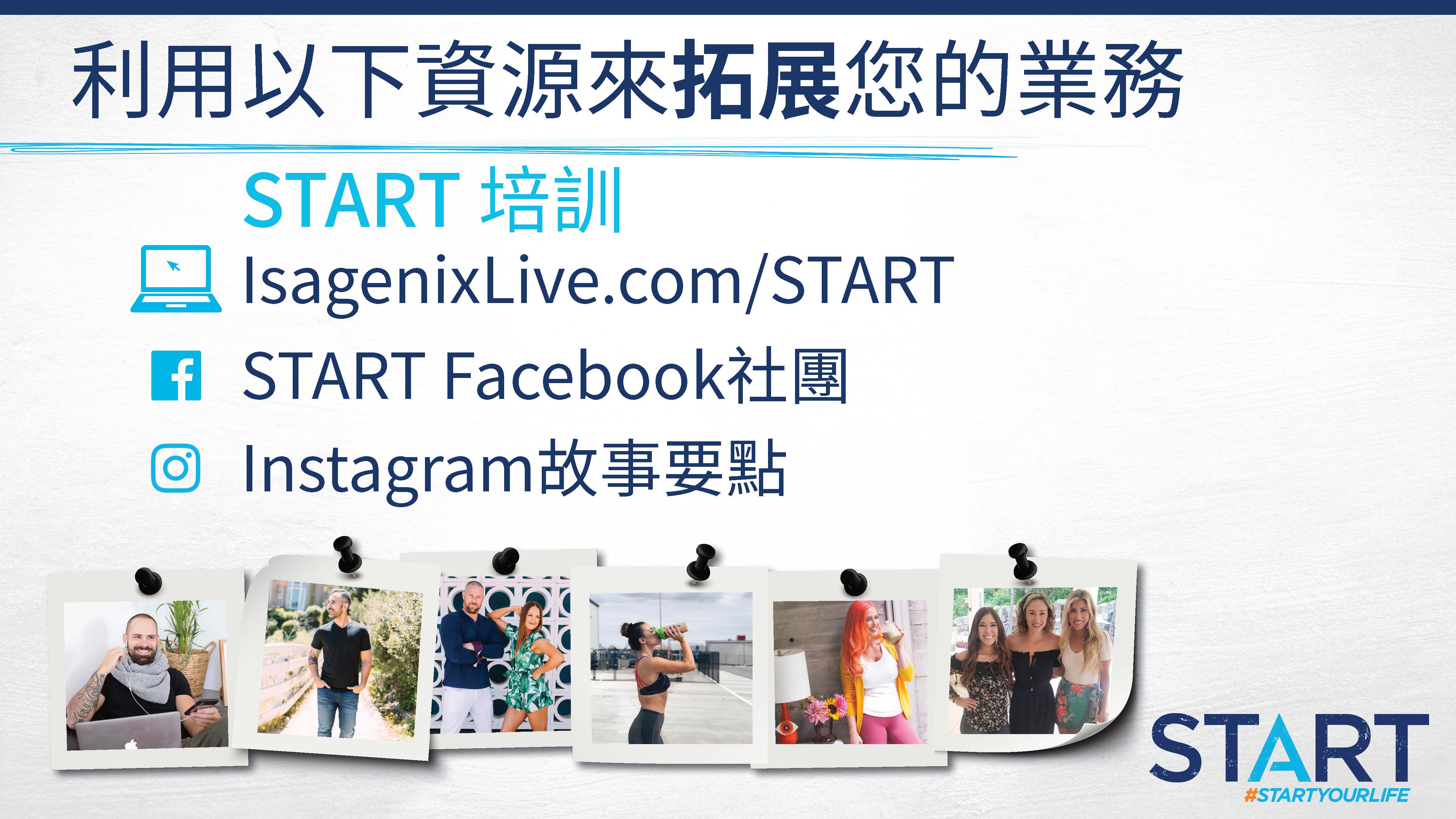 [Speaker Notes: 由START大使執教，START網路培訓課程是基礎培訓的匯集組合，旨在初學者和中級創業者的歷程中助他們一臂之力。您在此處可以找到的培訓範例包括：最新的START網路大學、START談話培訓系列，以及其他網路培訓。
除了本網站上的培訓以外，START 1000成員還透過Facebook LIve（直播）進行10-20分鐘的培訓課程，提供創業方面的提示。在START Facebook社團中搜索#WeeklyWednesday即可找到這些培訓課程。]
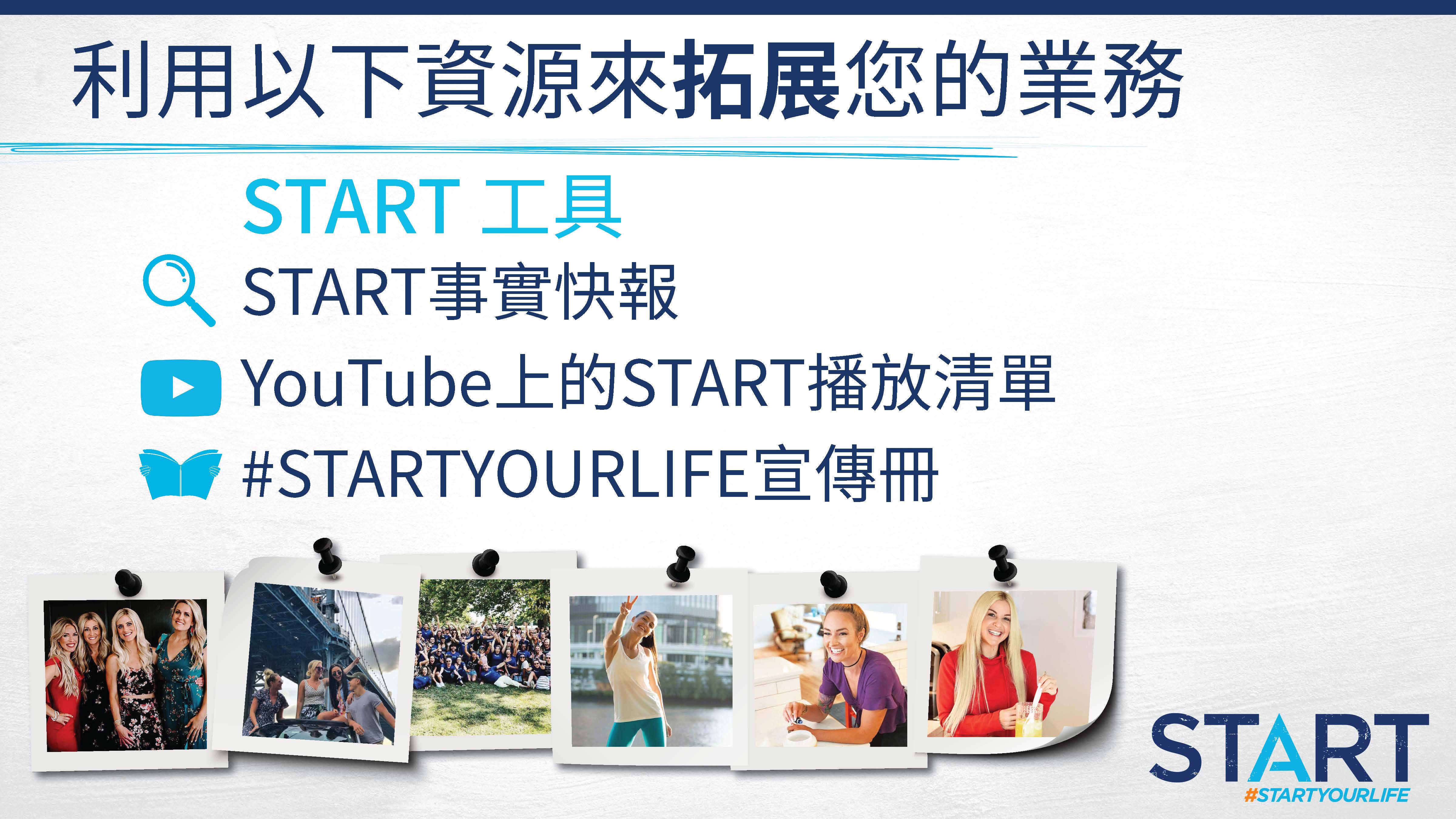 [Speaker Notes: 可供您在下一次商機會議上分享的START事實快報。這些包含START所在的市場、START 1000及START百萬美元戶的人數，以及社團的奉獻史及努力方向
YouTube上的Isagenix頻道中的START播放清單是START培訓影片及視訊電話的首頁
START宣傳冊是一份您可以打印出來，與潛在客戶分享的資訊]
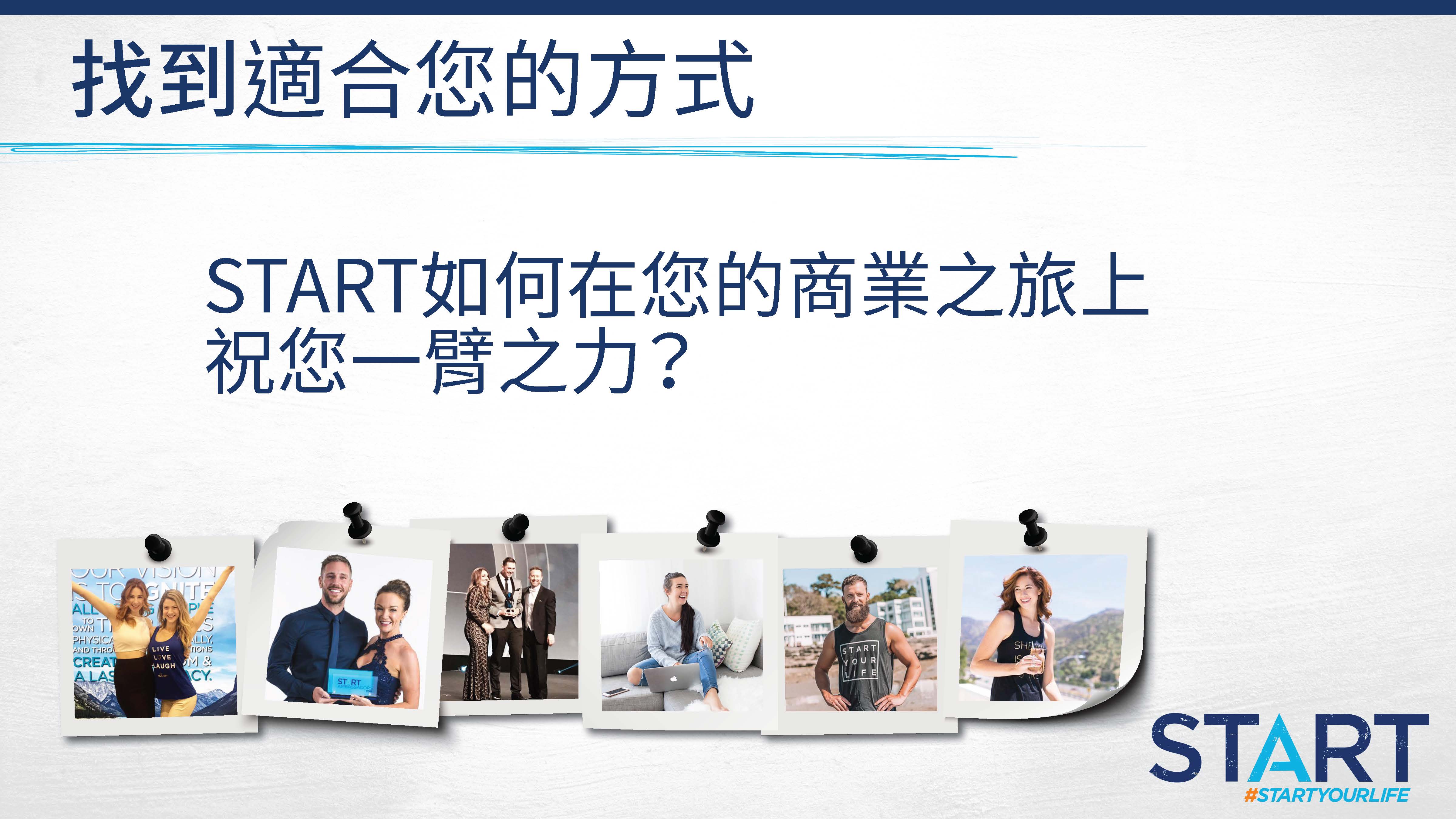 [Speaker Notes: 您在願景板上為這份業務設定了什麼計劃？加上START 1000，並學習這些領袖的範例。
我們的社團充滿了積極向上，與您志趣相投的人，您可與他們攜手共度旅程的每一步 - 這絕不僅是一份業務；而是一個將我們團結起來，透過奉獻推動全球進步的運動。
想一想，在您追求目標的過程中，這些社團、奉獻精神、工具和培訓能夠如何成為您和團隊寶貴的資源，再考慮您和您的團隊可以從哪些方面獲取最大的收益。]